西安大兴医院
西安大兴医院
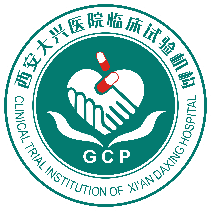 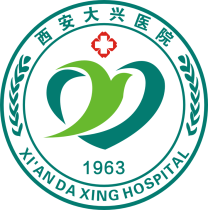 项目编号：           研究科室：         PI：
项目名称：
申办方/CRO：
项目分期：           起止日期：
受理号：             研究科室：         PI：
项目名称：
申办方/CRO：
项目分期：           起止日期：
临床试验机构
临床试验机构
伦理委员会
临床试验机构
临床试验机构
临床试验机构